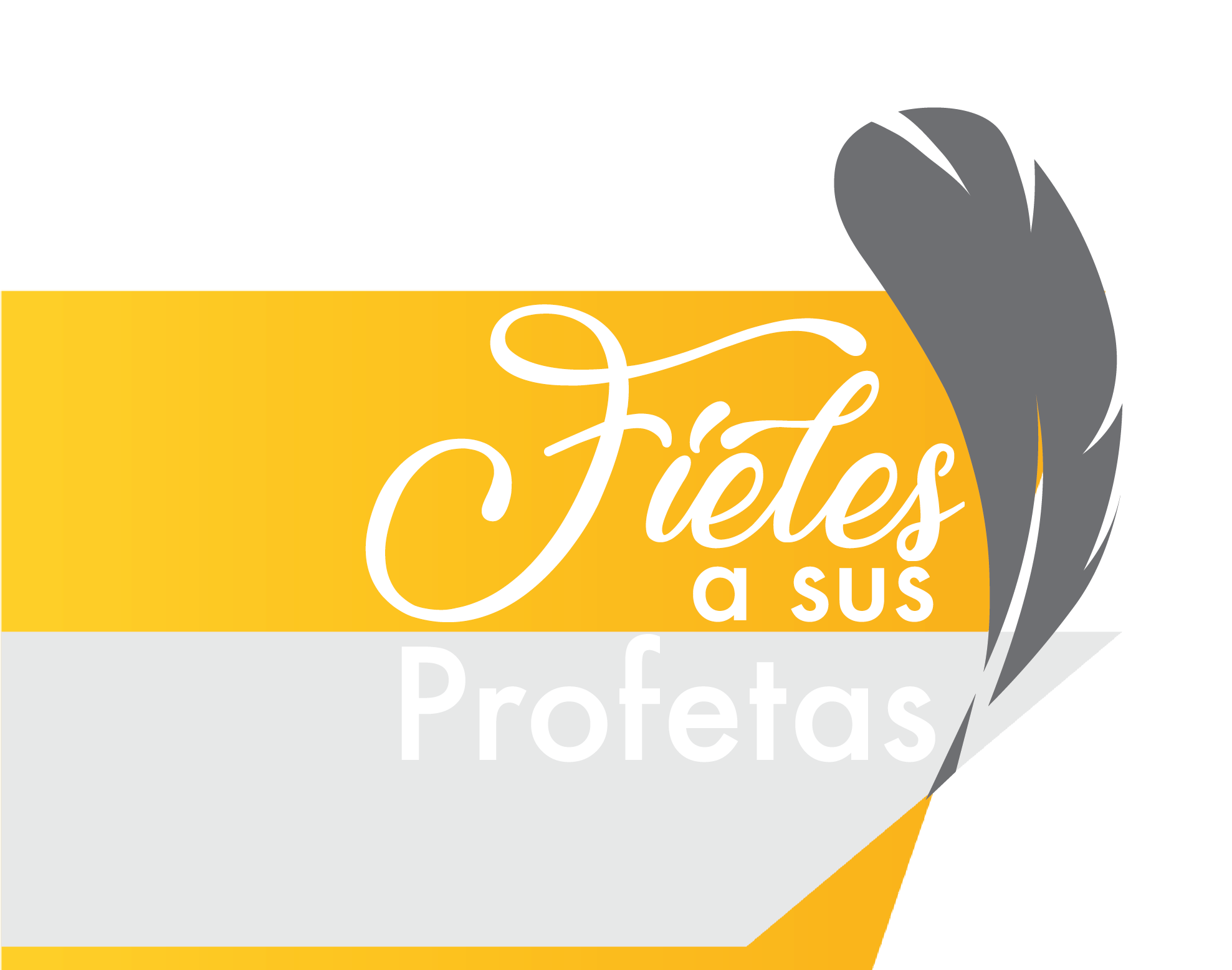 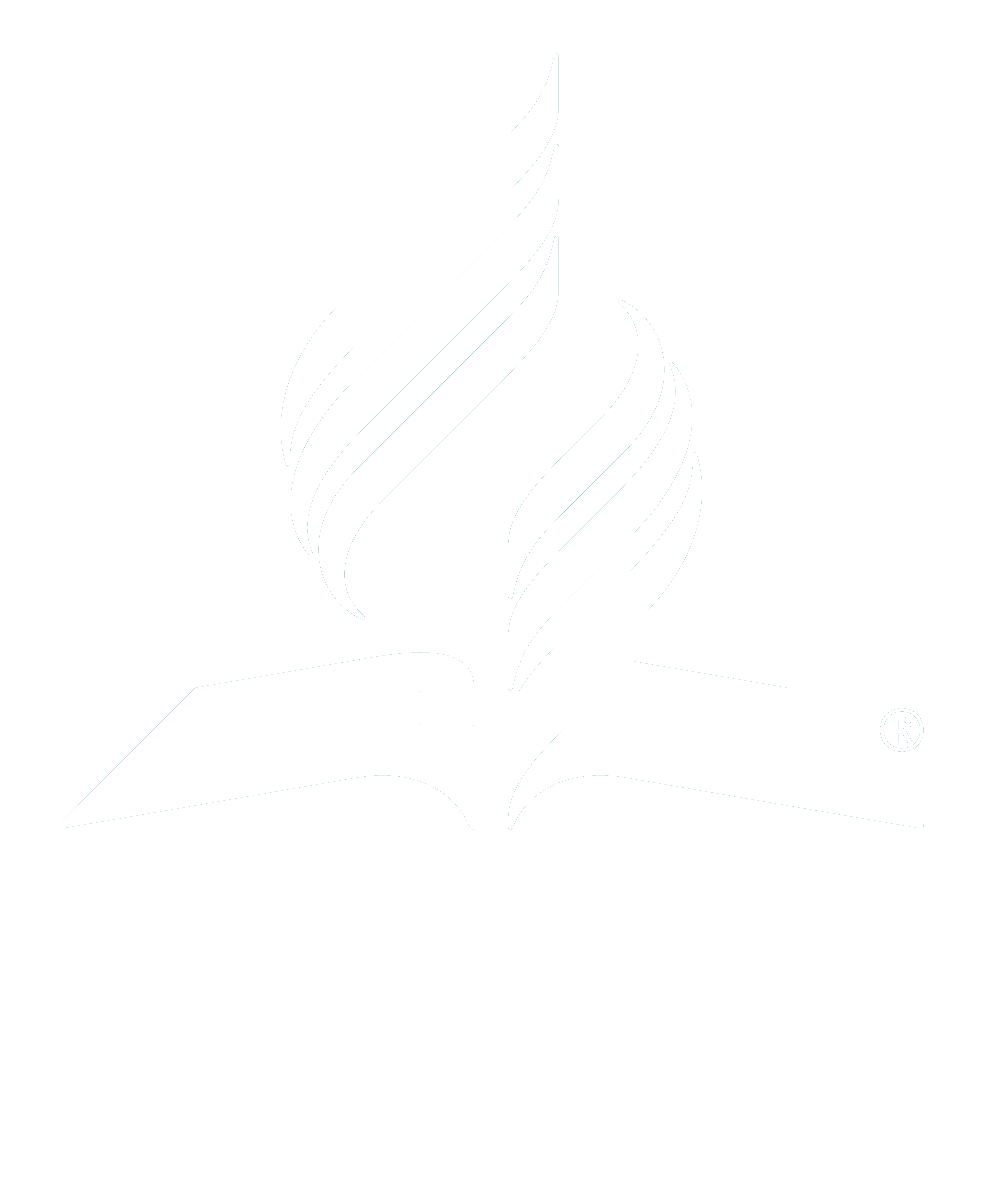 Escucha al profeta
Porque Moisés dijo a los padres:
 El Señor vuestro Dios os levantará profeta de entre vuestros hermanos, como a mí; a él oiréis en todas las cosas que os hable; y toda alma que no oiga a aquel profeta, será desarraigada del pueblo. 
Hechos 3:22 y 23
Sufrir pruebas muy duras
Cuando Dios envió a Moisés a sacar a su pueblo de Egipto, tampoco le fue fácil
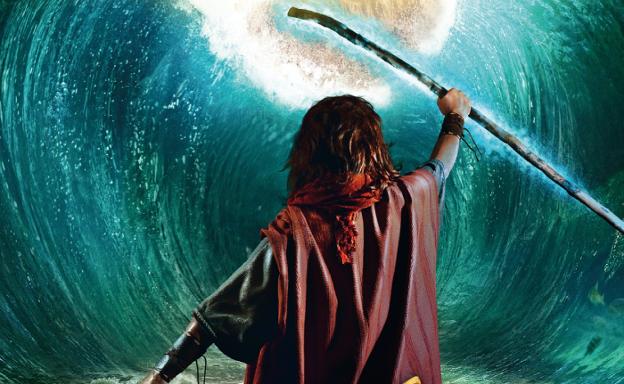 Un profeta no tiene miedo de Dios
Los discípulos de Jesús han compartido las verdades del amor de Dios
Tu y yo 
somos llamados 
a compartir
ACTIVIDAD